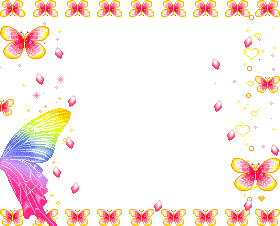 17.01.2017
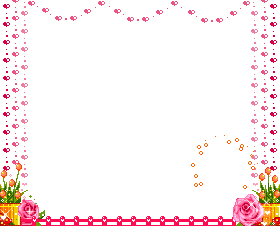 Шаттық 
шеңбері
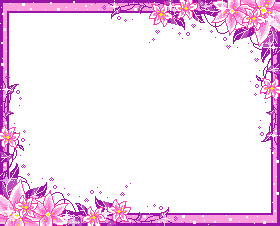 Өте жақсы-3,   жақсы-2, орташа -1, 
егер бөлімге қатыспаса -0
10-12 =5            
7-9 =4            
 3-6 =3              
 0-2=2
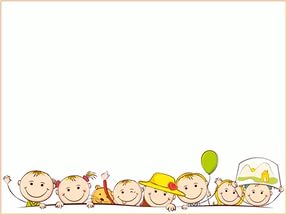 Рефлексия.
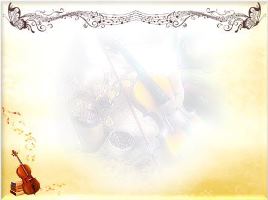 Үй тапсырмасын 
тексеру
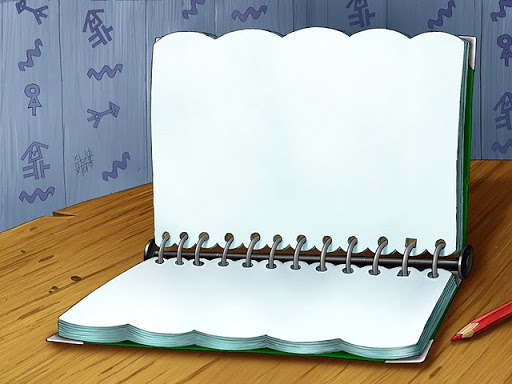 Программалық жабдықтама түрін тап
А) жүйелік, қолданбалыБ) жүйелік, логикалықВ) физикалық, қолданбалы
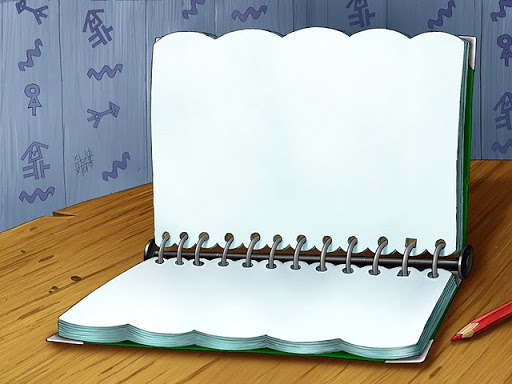 Программалау тілі …
А) жазбаларды машина тіліне аударуБ) программаны құрайтын жазбалар жүйесін анықтайтын ережелер жиынтығыВ)командалар тізбегіне айналдыратын жүйелік программа
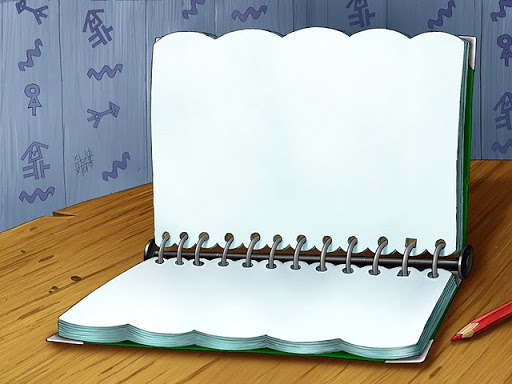 VisualBasic-тің негізгі объектісі
А)пішін   
Б)оқиғаВ)басқару элементі
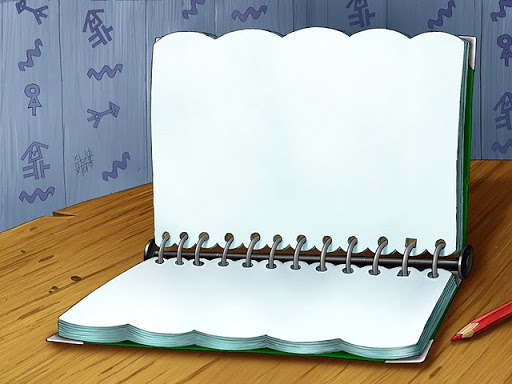 Қасиет дегеніміз –
А) өлшем, түс, жобаБ) объектінің күйін сипаттайтын шамаВ) объект сипаттамасын өзгерту
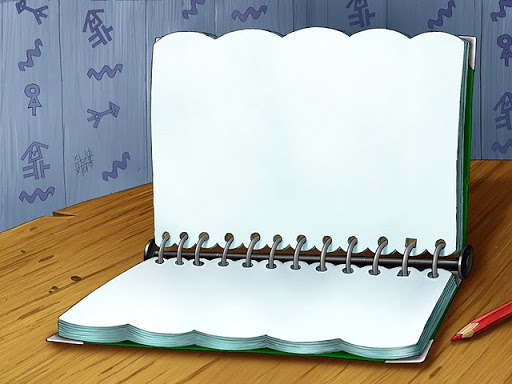 Жаңа пішін қосу
А)Project→Add FormБ)Project→New FormВ)Project→Fill Color
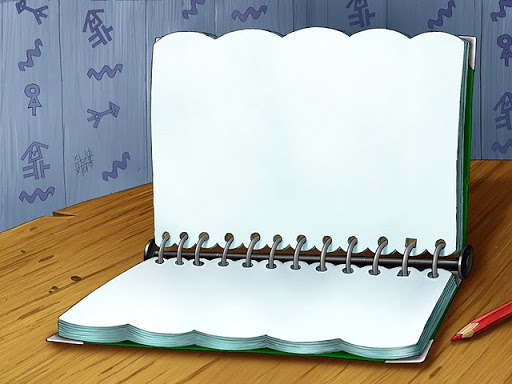 Проектілермен жұмыс істеуде қолданылатын мәзір
А) edit	
Б) format
В) project
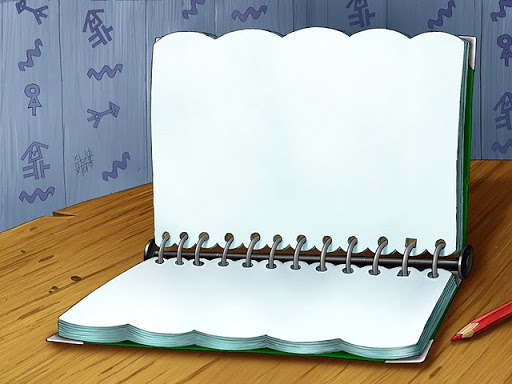 Қандай мәзір арқылы қосымша жасауда қолданылатын файлдармен жұмыс жасауға болады?
А) edit	  
Б) file	
В) view
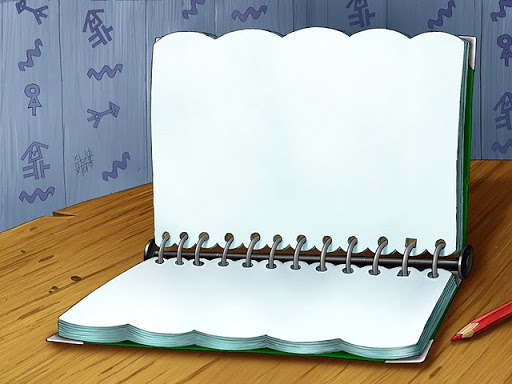 Мәтіндік,  сандық шамаларды шығару үшін қолданылатын компонент
А) pointer	
Б) frame	
В) label
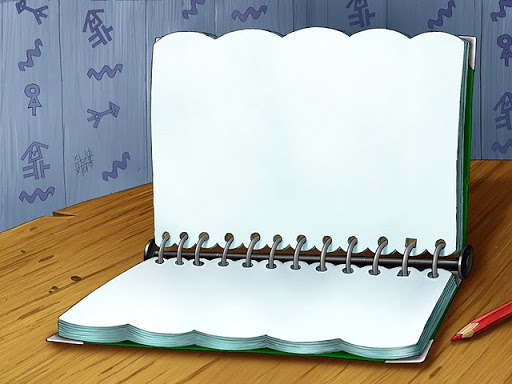 Формаға түрлі геометриялық фигураларды шығаратын компонент
А)timer	
Б) OLE	
В) shape
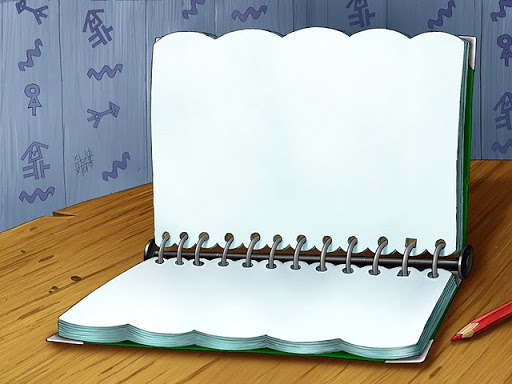 Инструменттерді қарау режимі қай менюде
А) View     
Б) File     
В) Edit
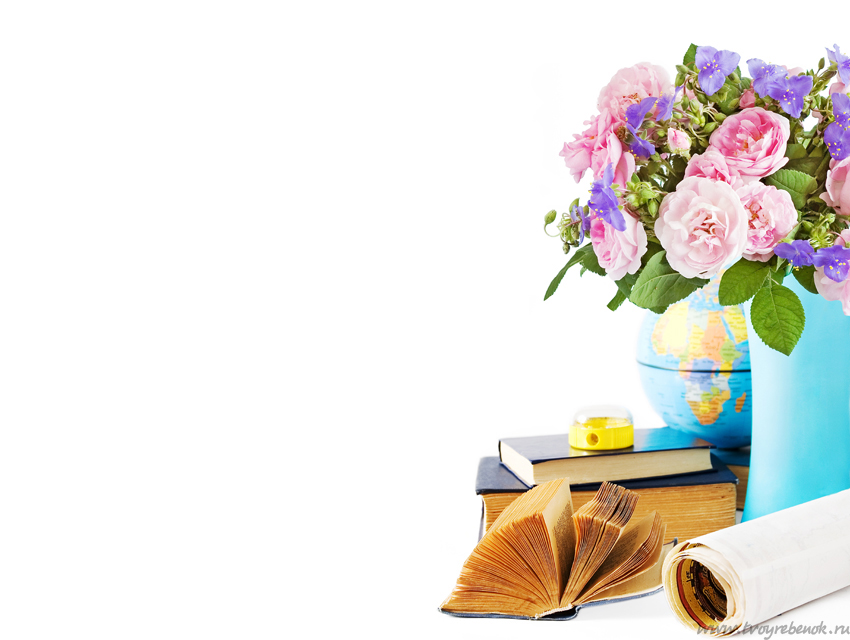 Графикалық әдістер мен процедуралар
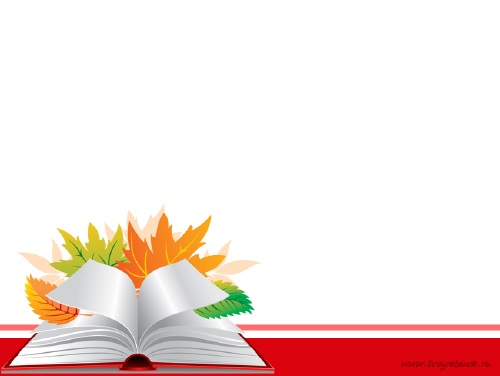 Программа құру тізбегі 
келесі командалардан  тұрады:
Программа тақырыбы;
	Сипаттау бөлімі;
Begin
          Орындалатын бөлім;
End.
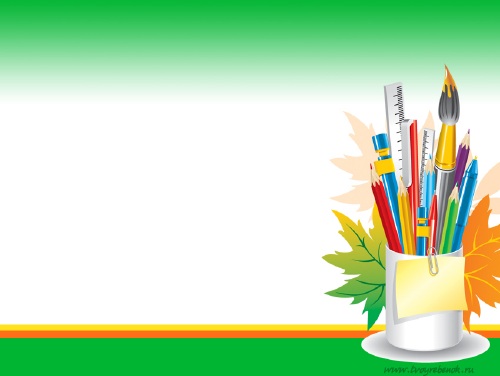 Графикалық пішіндерді салу үшін графикалық әдістер қолданып, процедура жазамыз. Scale әдісі жаңа координаталарды ұсынады. Scale әдісін қолданғанда PictureBox немесе SetWindowWidth пен пішін абсолютті координатаға ие болады, олардың өлшемі (ені мен биіктігі) арнайы тип өлшем бірлігіміен өлшенеді. SetWindowWidth –фигура  ені
SetWindowHeight–фигура  биіктігі
SetPenWidth-қылқалам қалыңдығы Scale әдісінің жазылуы [нысанның аты] Scale (Х1, Ү1) – (Х2, Ү2) Егер түс берілмесе, ForeColor қасиеттер мәнімен сәйкестендіріледі, нысанның DrawWidth қасиеті арқылы нүктенің өлшемін өзгертуге болады.
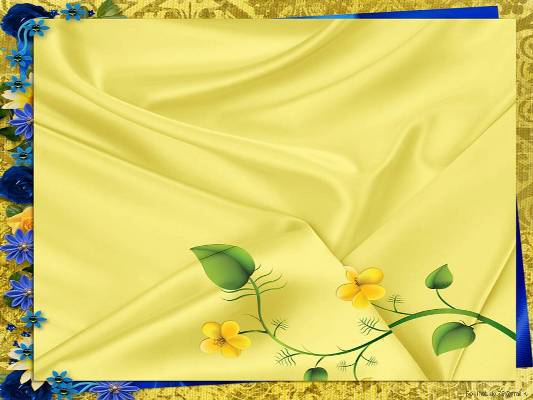 Line әдісі нысанға түзу сызықтар және іші боялған немесе боялмаған төртбұрыштар салады. Line әдісінің жазылуы: [нысанның аты] .Line (Х1, Ү1)-(Х2, Ү2) [ , түсі]
Белгі дегеніміз – B немесе BF символдары. Сircle әдісі нысанға шеңбер, доға, эллипс, сектор салу үшін Сircle әдісін қолданамыз. Сircle әдісінің жазылуы: [нысанның аты] DrawCircle (Х, Ү), радиус [, түсі ]
Мұнда нысанның аты көрсетілмегендіктен пішінге Сircle әдісін қолданады., мұндағы (Х, Ү)- шеңбердің немесе эллипстің центрлік нүктесі, түсі Long саны бойынша кодталады.
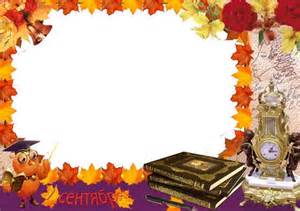 FloodFill процедурасы  немесе SetBrushColor ағымдағы стиль бойынша фигураның тұйық бөлігін бояйды.
FillRect -  белгіленген координатаны  бояу әрекеті
 Жазылуы: Procedure FloodFill (X, Y: Integer; Border: );
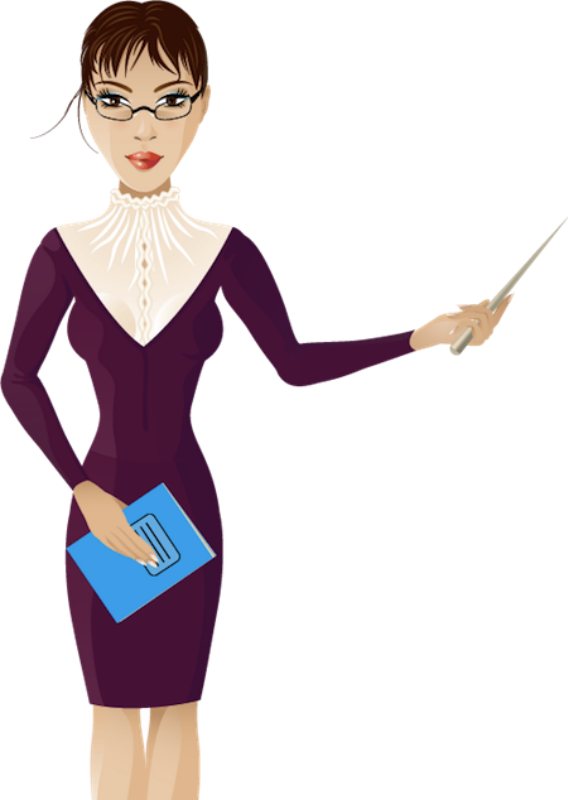 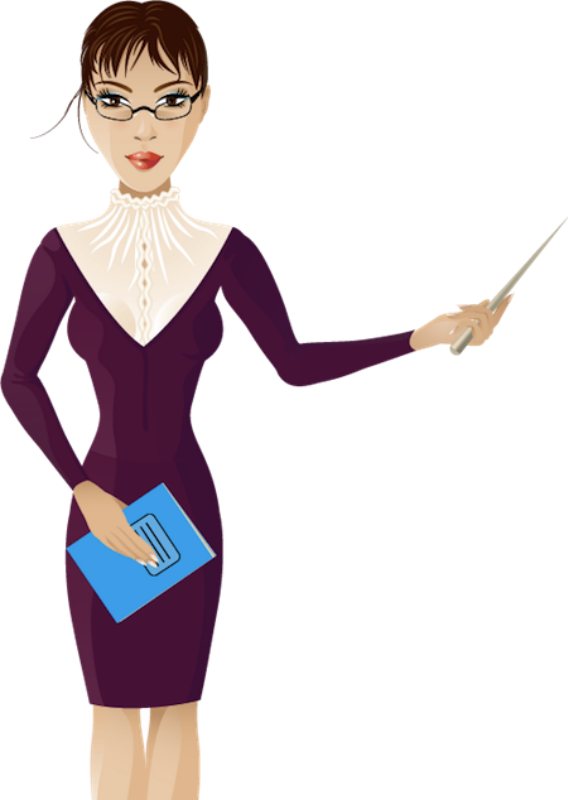 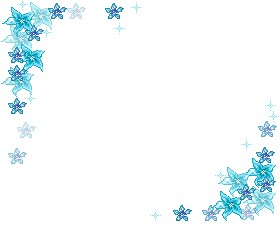 Scale әдісі  - жаңа координаталарды ұсынады. 
PictureBox немесе SetWindowWidth -(ені мен биіктігі) арнайы тип өлшем бірлігіміен өлшенеді. SetWindowWidth –фигура  ені
SetWindowHeight–фигура  биіктігі
SetPenWidth-қылқалам қалыңдығы
Line әдісі нысанға түзу сызықтар және іші боялған немесе боялмаған төртбұрыштар салады.
Сircle әдісі нысанға шеңбер, доға, эллипс, сектор салу үшін Сircle әдісін қолданамыз. FloodFill процедурасы  немесе SetBrushColor ағымдағы стиль бойынша фигураның тұйық бөлігін бояйды.
FillRect -  белгіленген координатаны  бояу әрекеті
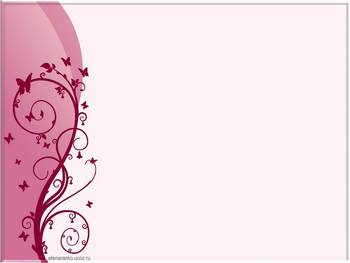 Сабақты бекіту сұрақтары
Scale әдісін қолданғанда PictureBox пен пішін неге ие болады?
Line әдісінің қызметі қандай ?
Сircle әдісінің қызметі қандай?
FloodFill,  FillRect процедурасының
 қызметі қандай?
Программалау барысында қанша түс қолданылады?
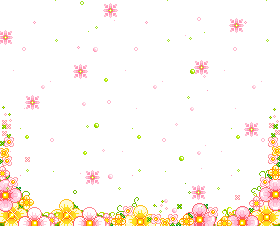 Үйге тапсырма
Графикалық әдістер мен процедуралар тақырыбын оқып, Автомобиль макеті прогаммасын құру.
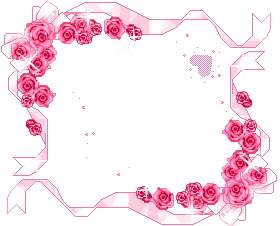 Назарларыңызға 
рахмет!!!